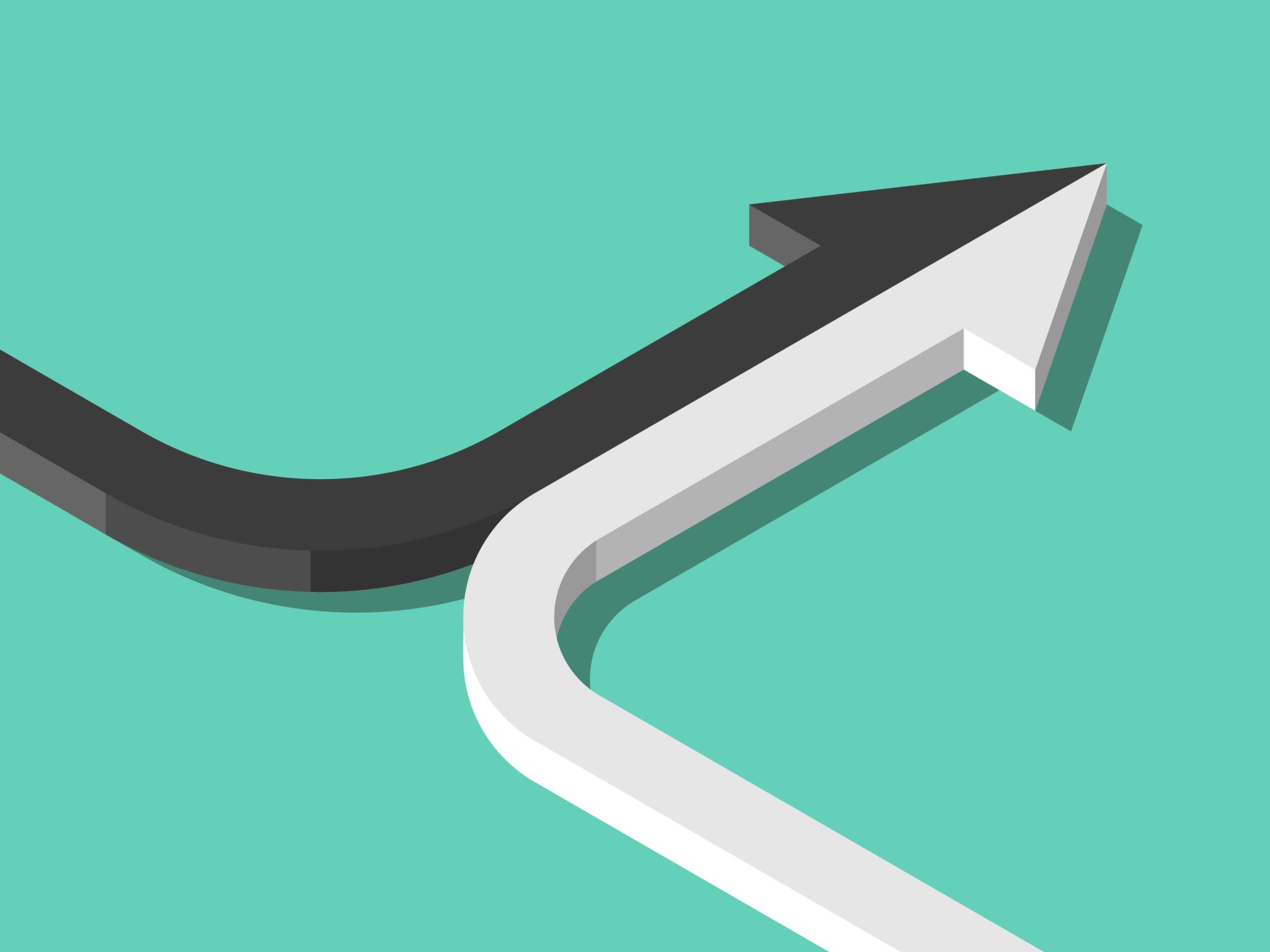 Computer Timeline
From Early Beginnings to the Smart Tech Revolution of today
1940s – WWII and the Colossus
The Colossus computer designed by a team including Tommy Flowers a GPO engineer was made to help in the decryption of the German Lorenz Cipher – a kind of key stream Vernam cipher with incredible complexity. 

You can see in the picture that the machine was very large and had a paper tape drive to input the data.  It has 2000 vacuum tubes (valves) each one roughly equivalent to the transistors using in more modern computers.  (A modern PC may have several billion transistors)  

Programs were created using a board of switches rather than a stored set of code.  Even though Colossus was large and quite slow it was much faster than pen and paper that it replaced!

It is the first electronic computer as we know it.
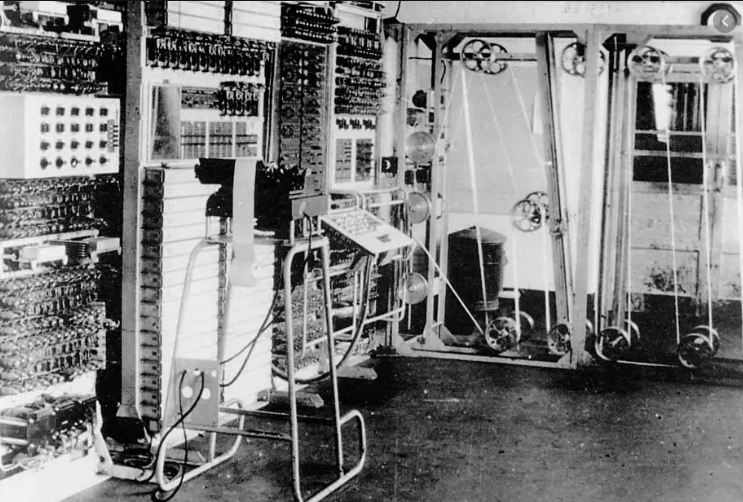 1950 / 60 s – Mainframes and Minis
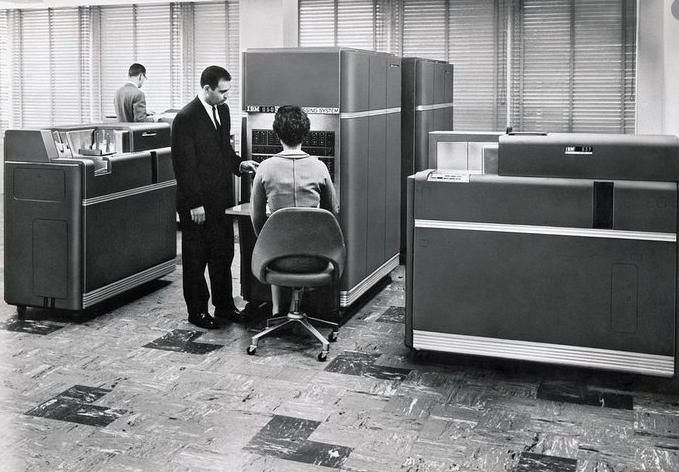 The 1950s saw some increased use of computers for large businesses and the military – The American Gov. was very concerned it may fall behind the Soviets in the space race so put a lot of money into developing computer technology as well as communications (that is where the idea of the Internet came from)
The computer on the right is a PDP 8 the first what you might call real mini-computer – it sat on a desk unlike the IBM 650 that weighed over 2 tons!
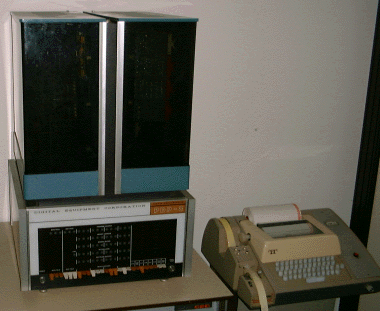 Above is the IBM 650 a room sized “mainframe” computer that was vastly expensive and by today’s standards did not do a great deal! It had enough memory on a rotating drum to store …. 20,000 characters.
The PDP 8 had 4K of ram as standard – and cost $7700 in 1965 – You could upgrade the memory to 32K for another $725 It still used a paper tape drive to input data.